1.6 Effective Self Assessment
Neala Whybrow
[Speaker Notes: Neala – General Introduction and welcome. 
Matthew to record]
Why do we self assess our provision?
WHY we self assess our programmes/departments?

Consider this for a moment and put their thoughts in the chat
2
[Speaker Notes: Imogen]
Session Overview
To understand the importance of a quality self-assessment review as a tool to driving quality and outcomes in a department and wider college
To make connections between areas for development and the education inspection framework
To effectively write a judgement statement
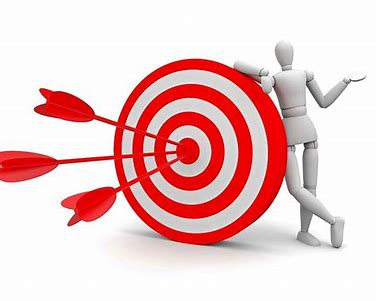 3
[Speaker Notes: Neala – Session Overview]
A ‘Good’ Leader according to Ofsted
Leaders have a clear and ambitious vision for providing high-quality, inclusive education and training to all. 
Leaders focus on improving staff’s subject and pedagogical content knowledge to enhance the teaching of the curriculum and the appropriate use of assessment. 
Leaders aim to ensure that all learners complete their programmes of study.
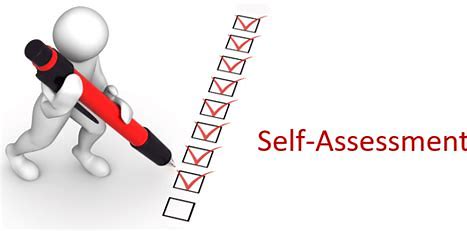 4
[Speaker Notes: Neala – What does a good leader look like and how might a SAR support]
A ‘Good’ Leader according to Ofsted
Leaders have a clear and ambitious vision for providing high-quality, inclusive education and training to all. 
Leaders focus on improving staff’s subject and pedagogical content knowledge to enhance the teaching of the curriculum and the appropriate use of assessment. 
Leaders aim to ensure that all learners complete their programmes of study.
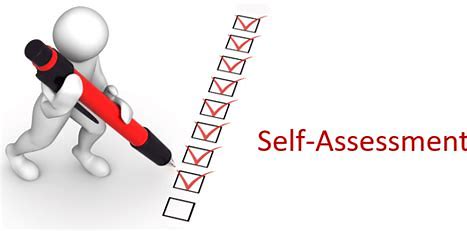 5
[Speaker Notes: Neala – What does a good leader look like and how might a SAR support]
A Good leader- a collaborative approach
According to Ofsted (2021), the following statements apply to a GOOD leader 

Leaders engage with their staff. 

Leaders engage effectively with their community, including, where relevant, with parents/carers, employers, local services and organisations responsible for local and regional economic planning.
6
[Speaker Notes: Further to the previous slides on what makes a good leader, I also wanted to pick out the following points, from Ofsted, on what makes a good leader. A good leader is one who engages with their staff and the local community, including parents and carers, employers, local services and organisations involved in the economic planning in the area. 

We are also seeing an increased emphasis on working with employers and local communities. The Skills for Jobs White Paper puts a significant focus on working with employers. 

Introductions of Local Skills Improvement Plans will also see requirements to work with local stakeholders who will help shape our technical provision so that we are meeting local labour market needs. 

Therefore, it is really important that we are reflecting on this in our teams and capturing this in our SAR and thinking about how we can drive this forward in our QIPs.]
Collating Evidence and evidencing collaboration
7
Programme Level SAR
The effectiveness of programme design to ensure it meets its intended INTENT 
That the curriculum is rich, robust and promotes positive progression for learners
That it is planned in collaboration with teachers and pupils
Group Level SAR
That overarching curriculum intent is true of all the programmes designed within it
That the leaderships of the curriculum means that quality of education is reviewed, refined and improved
That the overarching study programme provides the breadth and balance it needs, through quality of education and personal development
Department Level SAR
Business Unit Level SAR
That common themes linked to the EIF have clear judgement statements
That all departments within the business units are graded 1 (outstanding) to 4 (inadequate)
Where do we place our efforts and spend our CPD budget next year?
8
Activity: Self-assessment against the Education Inspection Framework
In groups of 4/5, you will be allocated an area of the EI framework. 
What are we looking at in this part of the inspection framework? 
What examples/data/facts could we pull upon to make a judgement in this strand?
Discuss honestly in the group, what are your areas for development in this strand and how do you know this (what is the example/data/facts that you pull upon?)
Group to make notes and collate thoughts/discussion on the padlet/flipchart paper.
Presentation Title / Date
9
So…. What do we mean by a judgement statement?
Presentation Title / Date
10
starter
Which of these would you suggest is a judgement statement?

Teaching in maths needs improving in line with English. This has been identified through learning walks and attendance
Or…
The quality of teaching on the Level 2 English programme requires improvement. Learning walks identified a lack is formative assessment to effectively identify learners gaps and plan accordingly. This has resulted in only 20% of learners achieving level 2 English and therefore able to progress onto the next stage of learning.
11
JUDGEMENT
EFFECT
EXAMPLE
The quality of teaching on the Level 2 English programme requires improvement. 
Learning walks identified a lack of formative assessment to effectively identify learners gaps and plan accordingly. 
This has resulted in only 20% of learners achieving level 2 English and therefore able to progress onto the next stage of learning.
12
Common errors
Action of what needs to happen instead of judgement on what has or hasn’t happened (RECOMMENDATION)
Incorrect judgement word used that does not clearly identify the level of strength or area for improvement
Evidence is weak and does not support the judgement made
Impact of strength or area for improvement does not clearly align to the actual situation
13
Activity: Writing an effective judgement statement
In groups, using a series of provided Judgements, read all of them and:
Is it written as an effective judgement statement with Judgement, effect, example (evidence) If not, as a group, try re writing the statement. 
Does it clearly identify what needs to improve, what might you put into a QIP to improve it?
If time allows:
Identify which area of the EiF might this statement belong to
What further evidence could be pulled on to reinforce/improve the “example”
Presentation Title / Date
14